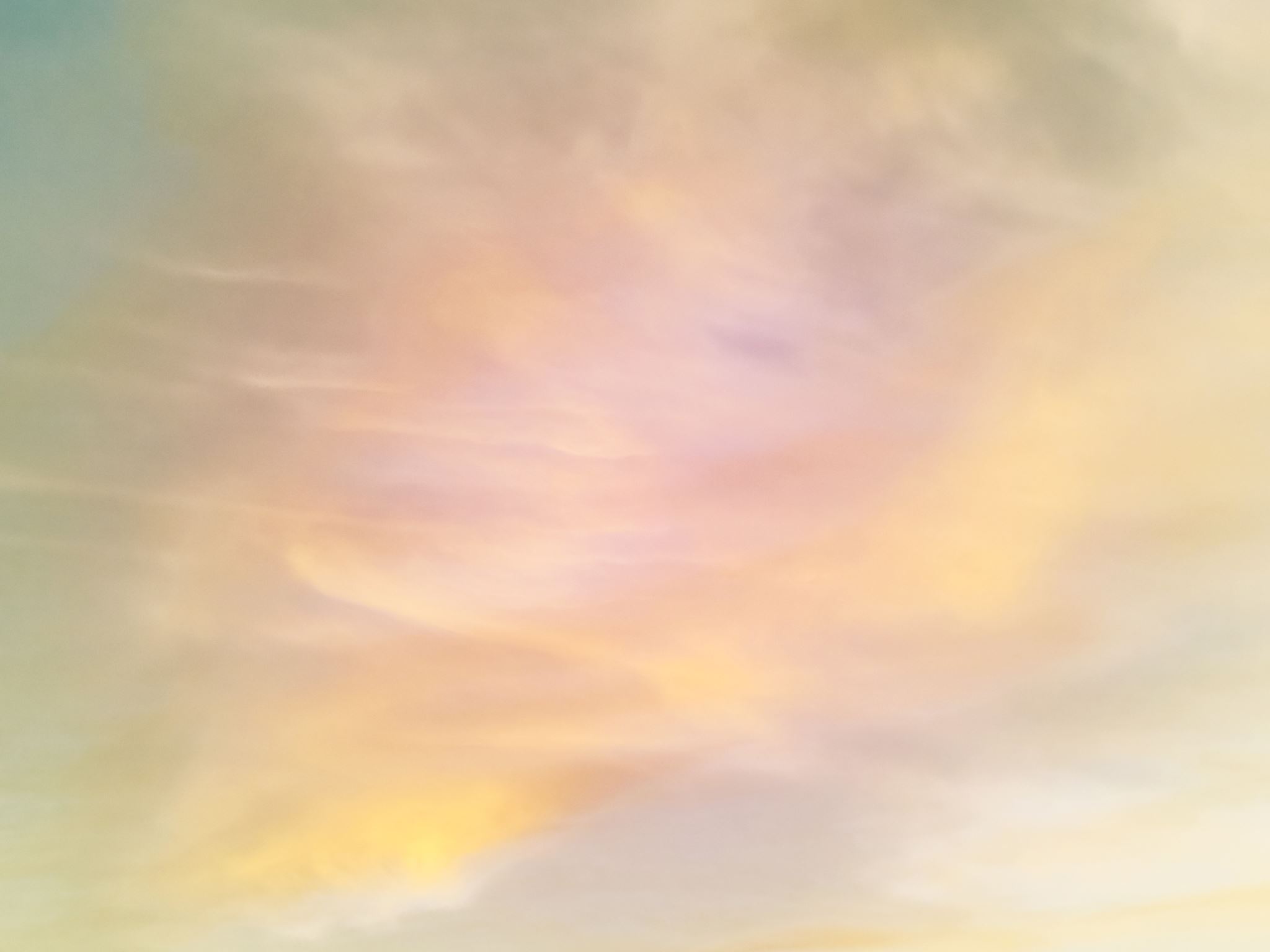 Different Caning Patterns
Found on:https://furniturerenewal.com/reweave/cane/specialtyweaves.html
Different Caning Patterns
When I was googling around for different neat caning patterns, I stumbled upon this web site. https://furniturerenewal.com/reweave/cane/specialtyweaves.html
I am by no means taking any credit for the great job they did in showcasing the different weaves on their web site; but I have downloaded the pictures for you to see here.  
This is kind of my plan for all my frames.
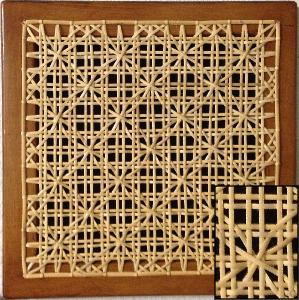 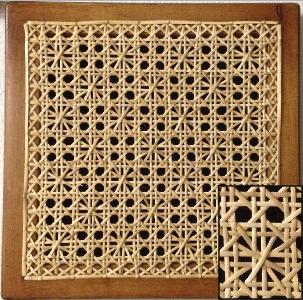 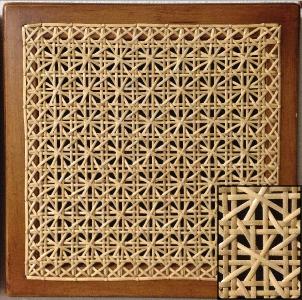 Daisy Chain
Daisy & Button
Double Daisy
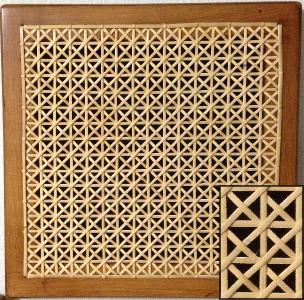 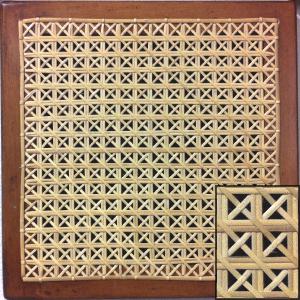 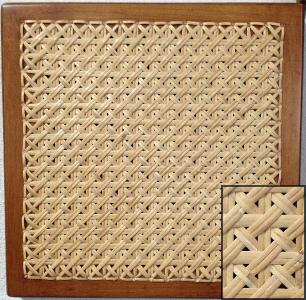 Single Victoria
Double Victoria
Double Double Victoria
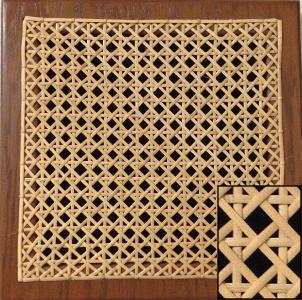 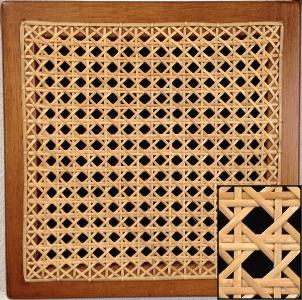 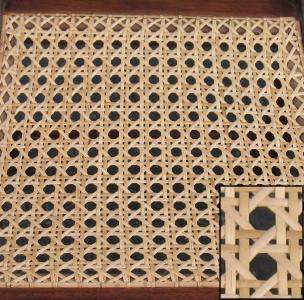 Four Way
Five Way
Standard Six Way
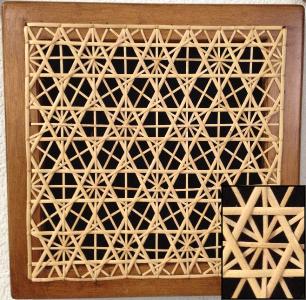 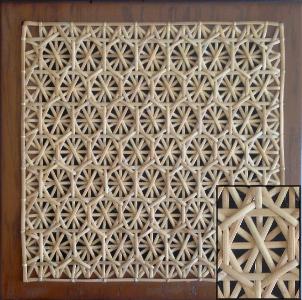 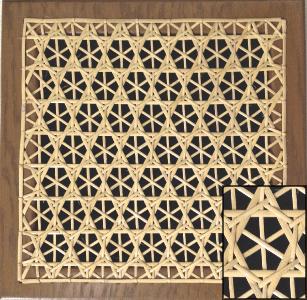 Star of David
Snowflake
Honeycomb
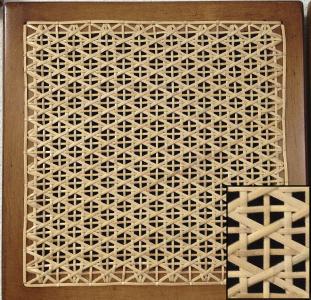 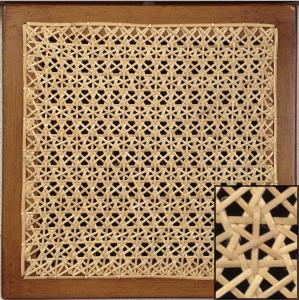 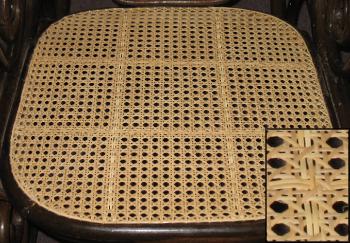 Iron Cross
Lace
Neat reinforcement